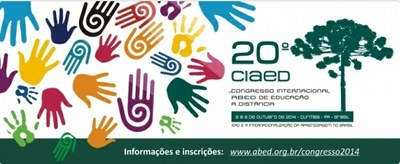 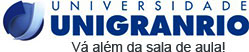 O Estudo de Funções na EJA semipresencial com o freeware Winplot: uma abordagem hipertextual
Cleverson Vidal Esteves – UNIGRANRIO – cleversonprofmat@yahoo.com
 
Herbert Gomes Martins – UNIGRANRIO – herbertmartins@uol.com.br
CURITIBA – 08 de Outubro de 2014
RESUMO
O software Winplot pode atuar numa perspectiva virtual de ensino de Funções? O Winplot é um programa de computador desenvolvido por Richard Parris que pode ser usado em todos os níveis educacionais e possui recursos que facilitam o Estudo das Funções. De uma forma geral, no Ensino Médio esse estudo é realizado no 1º. Ano. Espera-se que o aluno compreenda o conceito de função, reconheça diferentes tipos de gráficos e resolva situações problemas por intermédio delas. Consideramos em nossa pesquisa que tecnologias como o Winplot podem auxiliar o trabalho do professor de explicar, demonstrar e ilustrar tópicos num processo de virtualização. Apresentamos uma proposta de atividade partindo da ideia de que o Estudo de Funções não precisa seguir uma ordem rigorosa, podendo ser apresentada uma abordagem hipertextual que torne este estudo flexível e adaptável aos alunos, e aos problemas propostos. Nesse ponto o Winplot se apresenta também como um grande aliado para a construção de conceitos e resolução de problemas assumindo o papel, segundo Lévy (1999) de dispositivo informacional promovendo interatividade do tipo unilateral, ou seja, através do software o aluno entra em contato com o mundo virtual.
OBJETIVO DA PESQUISA
Explorar o aplicativo Winplot no ensino de funções matemáticas como recurso tecnológico para a virtualização com a finalidade de tornar a aprendizagem de conteúdos  mais significativa  pela exploração de recursos gráficos e de hipertextualização em turmas de  Educação de Jovens e Adultos (EJA)
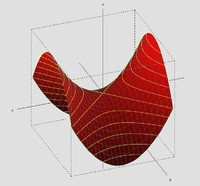 ANTECEDENTES 1
O modo de ensinar predominante é ainda expositivo onde o professor apresenta os slides e o aluno continua como receptor, ouvinte, ou seja, coadjuvante do processo.
[Speaker Notes: Pouco adianta produzirmos um material para tornar a aprendizagem com o Winplot significativa se não há interatividade.]
ANTECEDENTES 2
O material utilizado pelo local da pesquisa, o Centro Educacional de Jovens e Adultos (CEJA) de Teresópolis no Rio de Janeiro, é constituído por fascículos. 
	A proposta do curso é que os alunos estudem em casa e  entende-se que o papel do professor é o de orientação e que o ensino não está centralizado em suas mãos. 
	Observamos que esses fascículos não têm promovido o diálogo com os alunos, embora tenham passado por mudanças.
[Speaker Notes: Nas unidades CEJA o professor não é o condutor da aprendizagem e se ele faz esse papel todo a proposta do ensino centrado no aluno se perde, tendo como conseqüência a reprodução do ensino tradicional onde o material é apenas um apoio, pois todas as respostas serão dadas pelo professor.]
EJA  SEMIPRESENCIAL
A Educação de Jovens e Adultos (EJA) é um programa de escolarização que tem como objetivo dar oportunidade de estudo para jovens e adultos que não tiveram acesso à escolaridade na idade própria. Na modalidade semipresencial o aluno leva o material para casa e somente vem à unidade de ensino solucionar possíveis questionamentos que atrapalhem a compreensão do objeto em estudo.
[Speaker Notes: Somente o aluno de ensino médio possui acesso ao ambiente virtual (CEJA VIRTUAL).]
ABORDAGEM HIPERTEXTUAL
Baseada em Lévy (1999) que define o hipertexto como algo dinâmico, que está sempre se modificando, assumindo novas formas e nesse caso pode ser uma imagem, um som e não necessariamente uma escrita.  Tem uma natureza caleidoscópica, move-se, com a capacidade de se desdobrar em vários outros textos que se sucedem e se completam. Já o virtual é definido por ele como tudo aquilo que existe apenas em potência, ou seja, está num processo da imaginação.
[Speaker Notes: LÉVY,Pierre.Cibercultura.São Paulo: Editora 34 Ltda,1999.]
HIPÓTESE
O hipertexto pode contribuir para tornar o conteúdo mais compreensível para o aluno. Assim, é possível fazer simulações do cotidiano e criar um design matemático na Educação de Jovens e Adultos semipresencial procurando, com o uso de tecnologias, reposicionar o espaço escolar com uma aprendizagem para além da sala de aula.
WINPLOT NO ESTUDO DE FUNCÕES
É uma ferramenta computacional indicada para fazer/representar  gráficos de funções reais de uma ou duas variáveis (2D e 3D). 
Foi desenvolvido pelo Professor Richard Parris (Rick), da Philips Exeter Academy, por volta de 1985. A versão para Windows surgiu em 2001. Além da versão original, em inglês, o Winplot possui versões em mais seis idiomas, incluindo o português.
É leve, amigável, simples  e gratuito.
Esse software é livre e pode ser obtido (na versão em Português) através de download pela Internet em:   
http://math.exeter.edu/rparris.
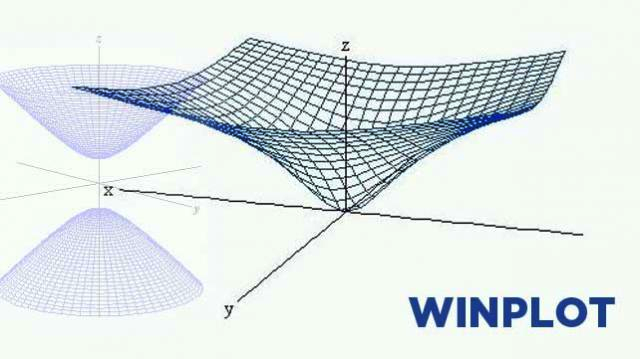 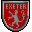 Exeter Home Page
O DESIGN VIRTUAL DO WINPLOT PARA O ESTUDO DE FUNÇÕES EM MATEMÁTICA
O software Winplot oferece várias ferramentas operacionais permitindo ao professor uma discussão mais realística de fenômenos naturais ou sociais.

	No Winplot o aluno pode construir conceitos e até verificar movimentos, uma vez que o software tem recursos de animação.

	Com o software Winplot consideramos a possibilidade de ser criado um design virtual de ensino no estudo de funções através da elaboração das atividades que correspondem a uma formatação hipertextual.
PROCEDIMENTO DE PESQUISA
São elaboradas questões para que o aluno possa desenvolver conhecimentos no campo das Funções, explorando o software Winplot numa perspectiva que atenda às necessidades atuais envolvendo o mundo virtual num processo interativo.
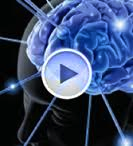 [Speaker Notes: Pouco adianta produzirmos um material para tornar a aprendizagem com o Winplot significativa se não há interatividade.]
Uma proposta de atividade hipertextual – o problema
“Os aviões de combate, muitas vezes precisam ser abastecidos em pleno vôo [...]. Um avião de caça tem a capacidade de tanque com aproximadamente 5500 litros. Se ele começar o abastecimento em vôo com 500 litros em seus tanques e for abastecido durante 30 segundos, podemos descrever a quantidade de combustível no tanque desse avião em função do tempo de abastecimento.” “Para isso é preciso lembrar que um galão equivale a 3, 6 litros. Então um avião como o KC-135 coloca no avião de caça 3600 litros por minuto. “(Isso é o mesmo que 60 litros por segundo).
[Speaker Notes: Tomemos como exemplo a atividade de um livro didático (SMOLE; DINIZ, 2010) para introduzir o estudo de Função Afim e façamos uma representação do mesmo exemplo  no formato hipertextual]
Uma proposta de atividade hipertextual – o que o livro fornece
A lei que estabelece a função (V= t.60 + 500) e uma tabela de valores. Em seguida foi construído no plano cartesiano o gráfico da função. Em outra página, com um título específico, é apresentado o software Winplot. Aparece a janela principal, são colocadas as etapas de construção de um gráfico no software,(Figura 2 e 3) e para exemplificar, é dada uma função afim do tipo f(x)= 3x +2.
[Speaker Notes: A seguir apresentamos um exemplo dessa função feita no software winplot]
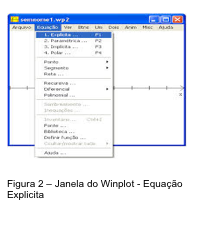 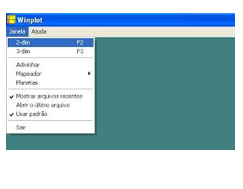 Figura 3 -Janela do Winplot
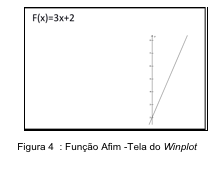 RESULTADO ESPERADO DA ATIVIDADE
É possível construir gráficos no computador como uma alternativa a mais de construção. O que foi realizado no computador poderia ter sido feito num papel quadriculado ou até mesmo no caderno.
RESULTADO ESPERADO DA ATIVIDADE - Virtualização
Na virtualização, o texto pode ser o mesmo, mas convidamos o aluno a realizar o gráfico da função no software Winplot. Os comandos são os indicados nas figuras 2 e 3 com a função digitada da forma que se apresenta no exemplo. Teríamos o gráfico abaixo onde utilizamos um comando do Winplot chamado “ver-enquadrar janela” e teríamos então a representação gráfica.
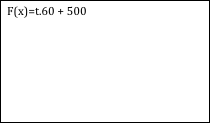 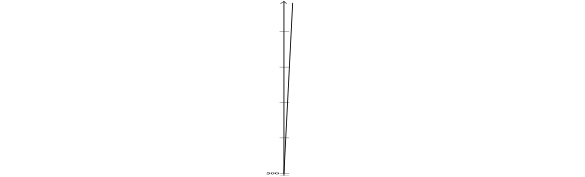 RESULTADO ESPERADO DA ATIVIDADE
É colocado o seguinte questionamento ao aluno:
	“Você pode estar se perguntando como é um avião de caça KC-135? O link abaixo mostra essa imagem de um KC-135.”
	Então, lhe é apresentado um link pelo qual ele pode assistir a situação real  apresentada pelo livro:
Vídeo espetacular: supercaças F-22 sendo abastecidos em pleno voo
 Vale a pena conferir esse vídeo, que mostra dois supercaças-bombardeiros F-22 Raptor da Força Aérea dos Estados Unidos — considerado o avião de combate mais avançado do mundo — sendo abastecidos em pleno vôo por um avião-tanque KC 135-R.
 http://veja.abril.com.br/blog/ricardo-setti/tema-livre/video-espetacular-supercacas-f-22-sendo-abastecidos-em-pleno-voo/
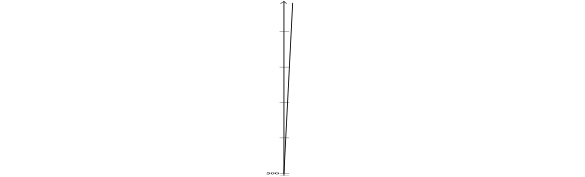 Considerações sobre a atividade proposta
A compreensão do problema consiste na tomada de decisão e o conceito de função acontece na prática, pois não é previsível.  Significa dizer que uma vez que o pensamento é reorganizado, novas formas de entendimento vão surgindo e, assim como Dalla Veccia (2012), concordamos que podemos criar um vínculo entre o saber matemático e a virtualização.
[Speaker Notes: DALLA VECCHIA, Rodrigo. A modelagem matemática e a realidade do mundo cibernético. Tese
(Doutorado em Educação Matemática) - Universidade Estadual Paulista Júlio de Mesquita Filho,
Instituto de Geociências e Ciências Exatas: Rio Claro, 2012.]
CONSIDERAÇÕES FINAIS
A proposta de processo de virtualização para o estudo de funções foi organizada em três etapas:
1. 	Pesquisa em livro didático e no freeware Winplot. Observamos uma lacuna no estudo de funções, com carência de objetividade e significado quando o livro procura transportar situações do cotidiano para contextualizar o estudo de uma Função Afim. Essa observação serviu para avançarmos na segunda etapa do processo.
Consiste na proposta de atividade hipertextual, convidando o aluno para explorar as aplicações do Winplot, como a construção de gráficos, por exemplo. Como resultado espera-se na terceira etapa que recebamos os requisitos do sistema colhidos nas análises anteriores para elaborarmos uma proposta de virtualização para o ensino de funções baseada na hipertextualização que, provavelmente, será testada pelos professores e estudantes do CEJA de Teresópolis - RJ. 	 
A finalidade da pesquisa  com tecnologias e EaD é dar  autonomia para o aluno e tornar o professor parceiro do processo ensino aprendizagem. O que é necessário é adaptar a ferramenta a uma linguagem que ajude o aluno a lidar com toda essa informação de forma investigativa, interativa e dialógica. 
Essa pesquisa em andamento espera mostrar que o Winplot aliado à pratica da Virtualização pode ajudar o aluno a ir além, sair do papel tradicional de coadjuvante e produzir conhecimento no estudo das Funções.
Referências Bibliográficas
ASSOCIAÇÃO BRASILEIRA DE NORMAS TÉCNICAS. NBRISO/IEC9126-1 Engenharia de software – 
Qualidade de produto - Parte 1: Modelo de qualidade. 2003.
LÉVY,Pierre.Cibercultura.São Paulo: Editora 34 Ltda,1999
MARTINS, Herbert Gomes, GALDINO, Mary N. D.  Ensino a distância: entre a  Institucionalidade e
a formação de uma nova cultura. Reunião Anual da Associação Nacional de Pós-Graduação e
Pesquisa em Educação. Caxambu, 2006. 
MOREIRA, Marco Antônio (1999). Aprendizagem significativa. Brasília: Editora Universidade de
Brasília.
MORIN,Edgar.Introdução ao Pensamento Complexo. 4ª Ed.Porto Alegre: Sulina,2011.
PARRIS, Richard. Programa Winplot - Versão paraWindows98, 2001.Disponível em
 http:/math.exeter.edu/rparris/peanut/wppr32z.exe(557Kb),software. Acesso em 20.09.13 
SMOLE, Kátia Stocco. DINIZ, Maria Ignez. Matemática Ensino Médio Volume 1. 7ª Ed. Editora
Saraiva, 2010.
D’AMBRÓSIO, Ubiratan. Educação Matemática: da teoria a prática. 18ºed.    São Paulo: Papirus,
2009.
DALLA VECCHIA, Rodrigo. A modelagem matemática e a realidade do mundo cibernético. Tese
(Doutorado em Educação Matemática) - Universidade Estadual Paulista Júlio de Mesquita Filho,
Instituto de Geociências e Ciências Exatas: Rio Claro, 2012.
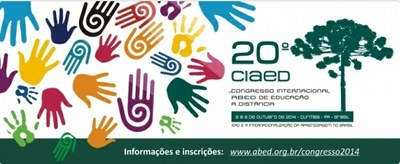 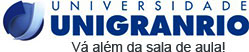 OBRIGADO!
Cleverson Vidal Esteves cleversonprofmat@yahoo.com

Herbert Gomes Martins herbertmartins@uol.com.br

MESTRADO PROFISSIONAL EM ENSINO DAS CIÊNCIAS NA EDUCACAO  BÁSICA  - UNIGRANRIO
Duque de Caxias - RJ